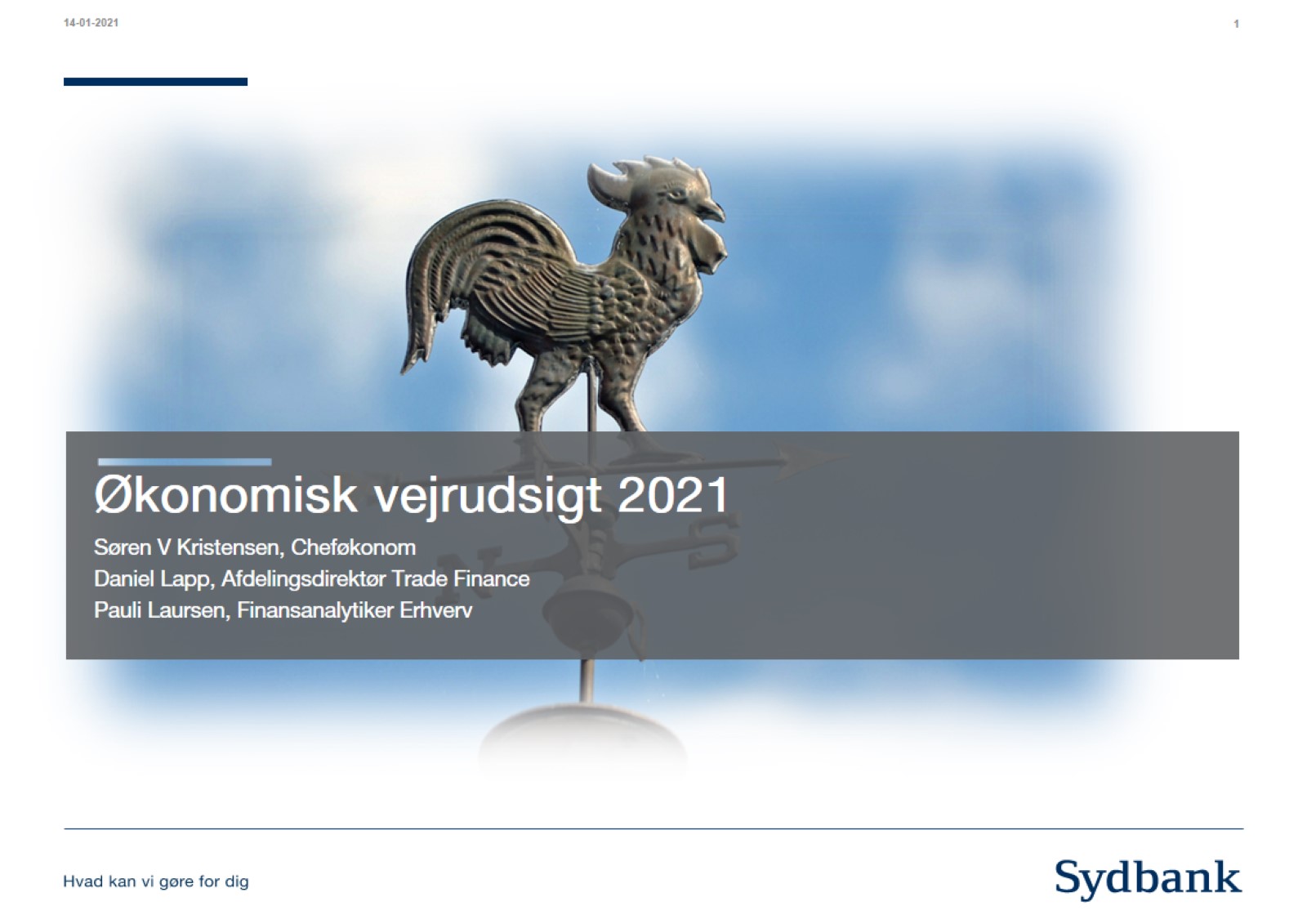 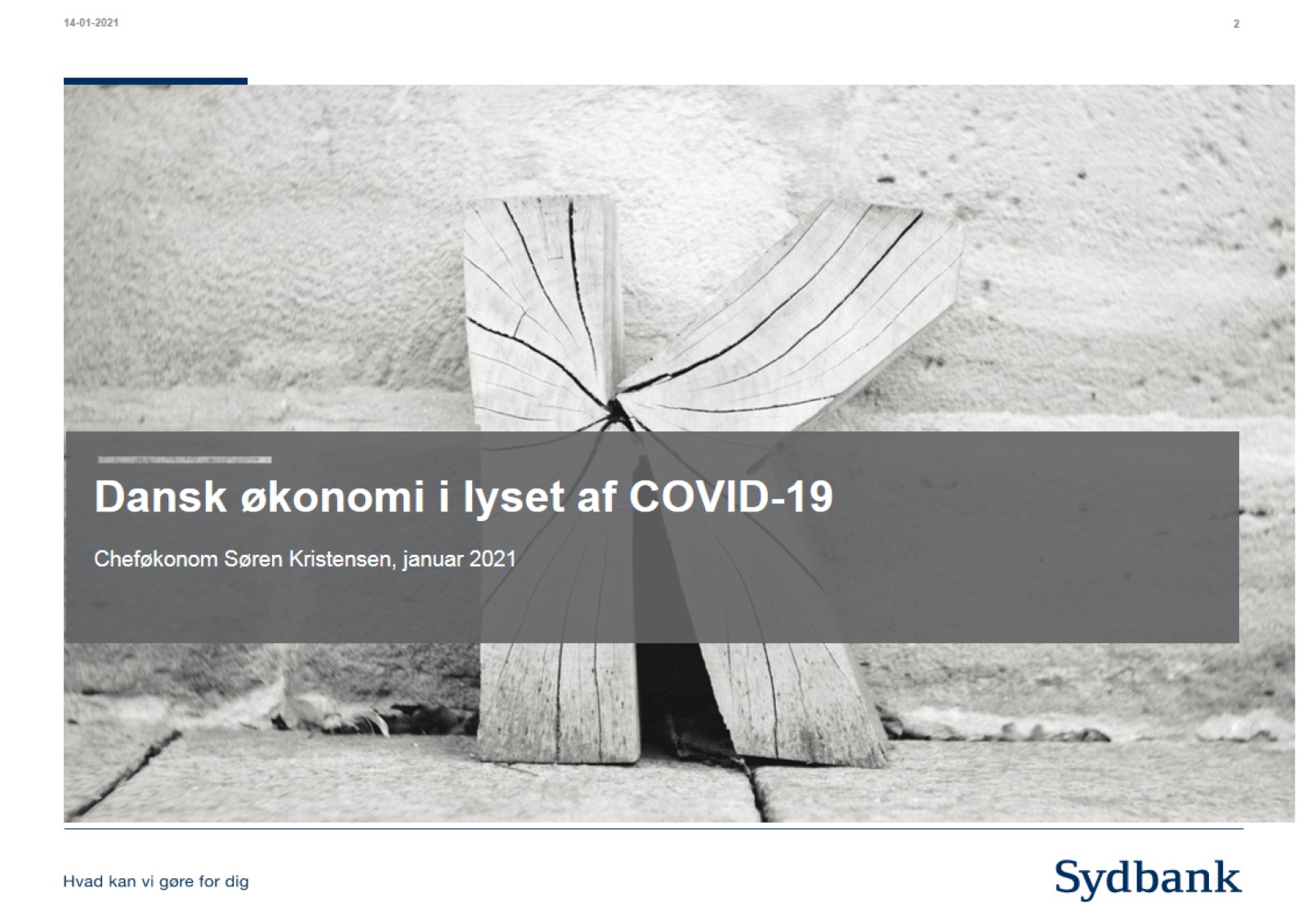 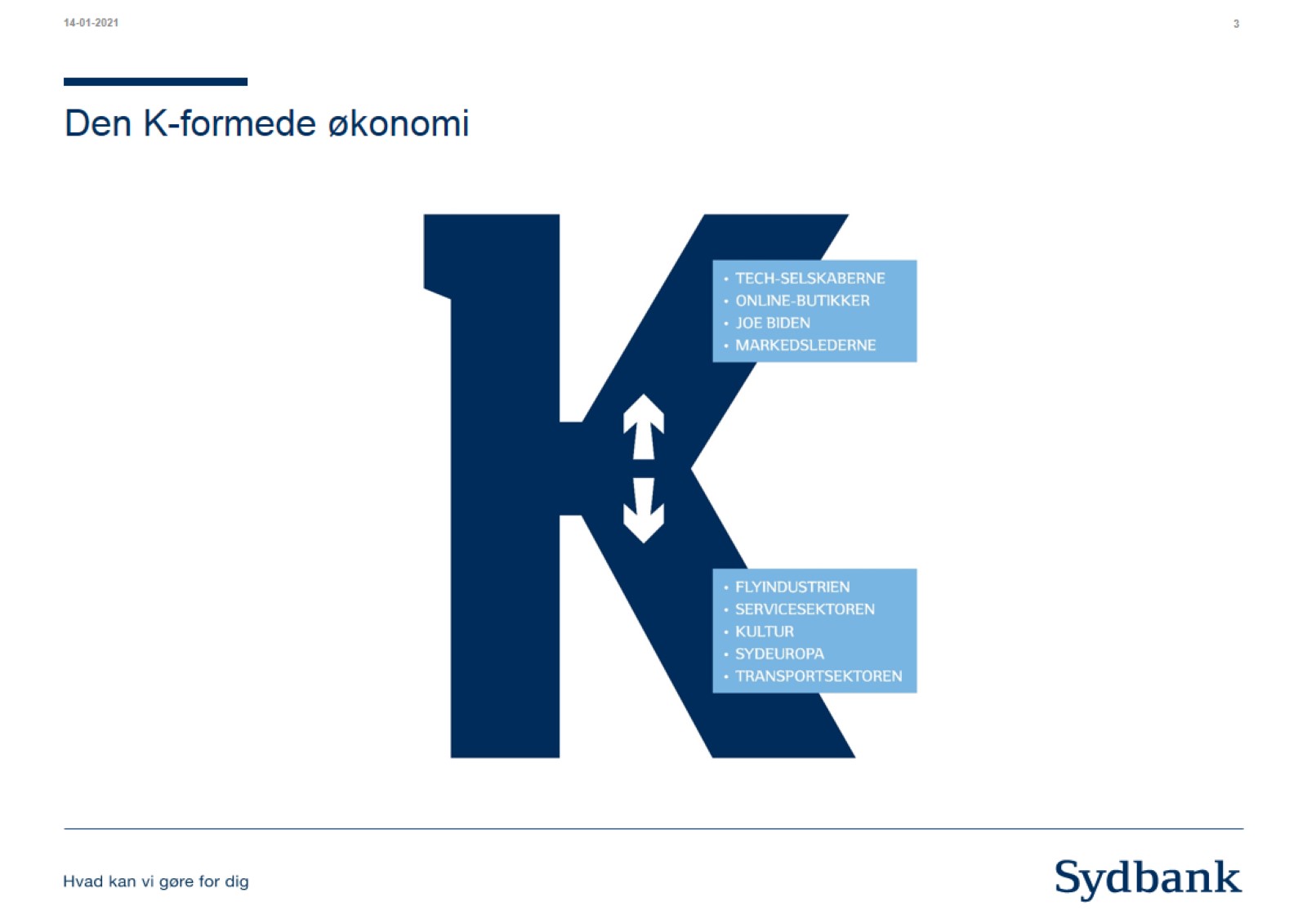 Den K-formede økonomi
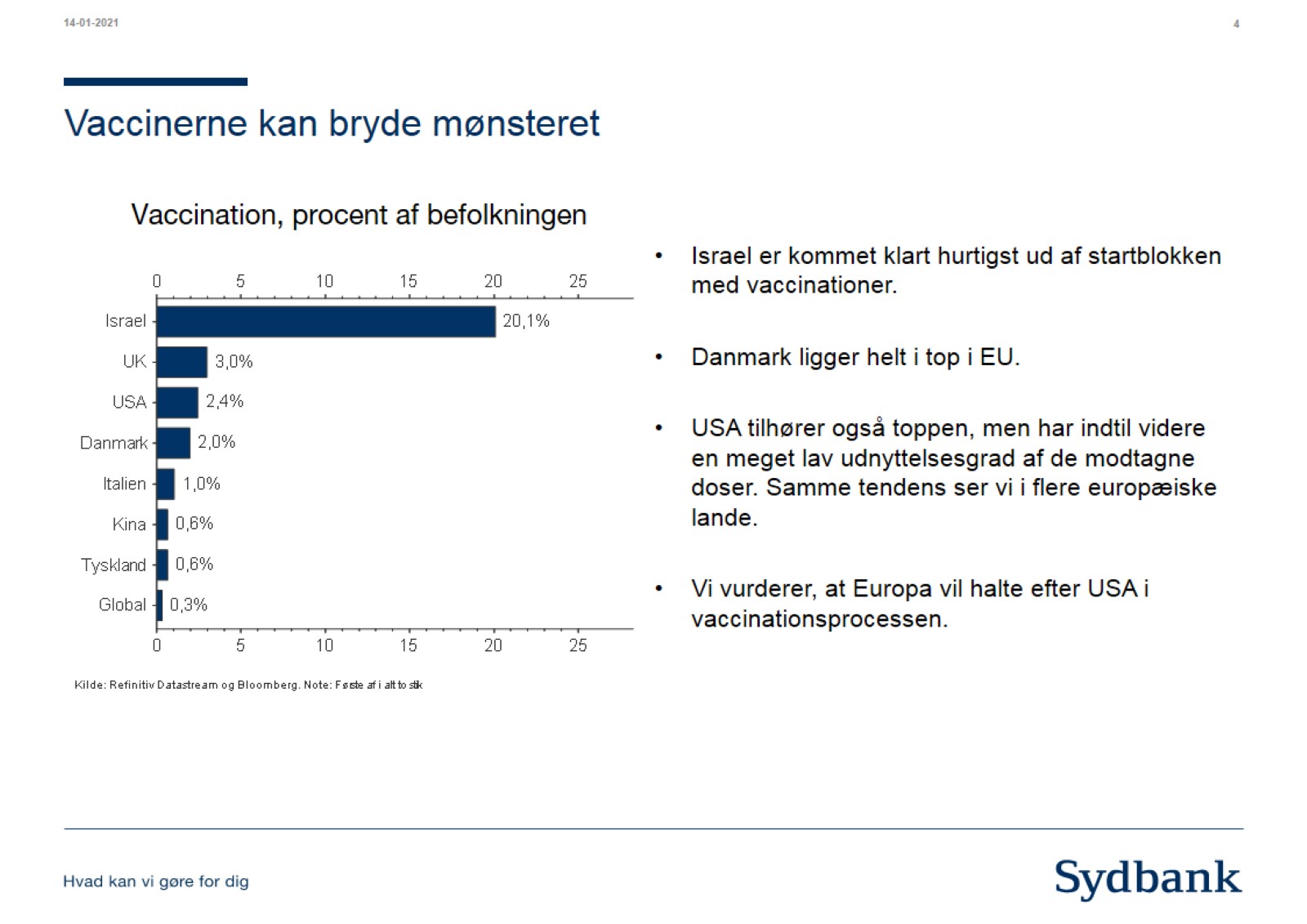 Vaccinerne kan bryde mønsteret
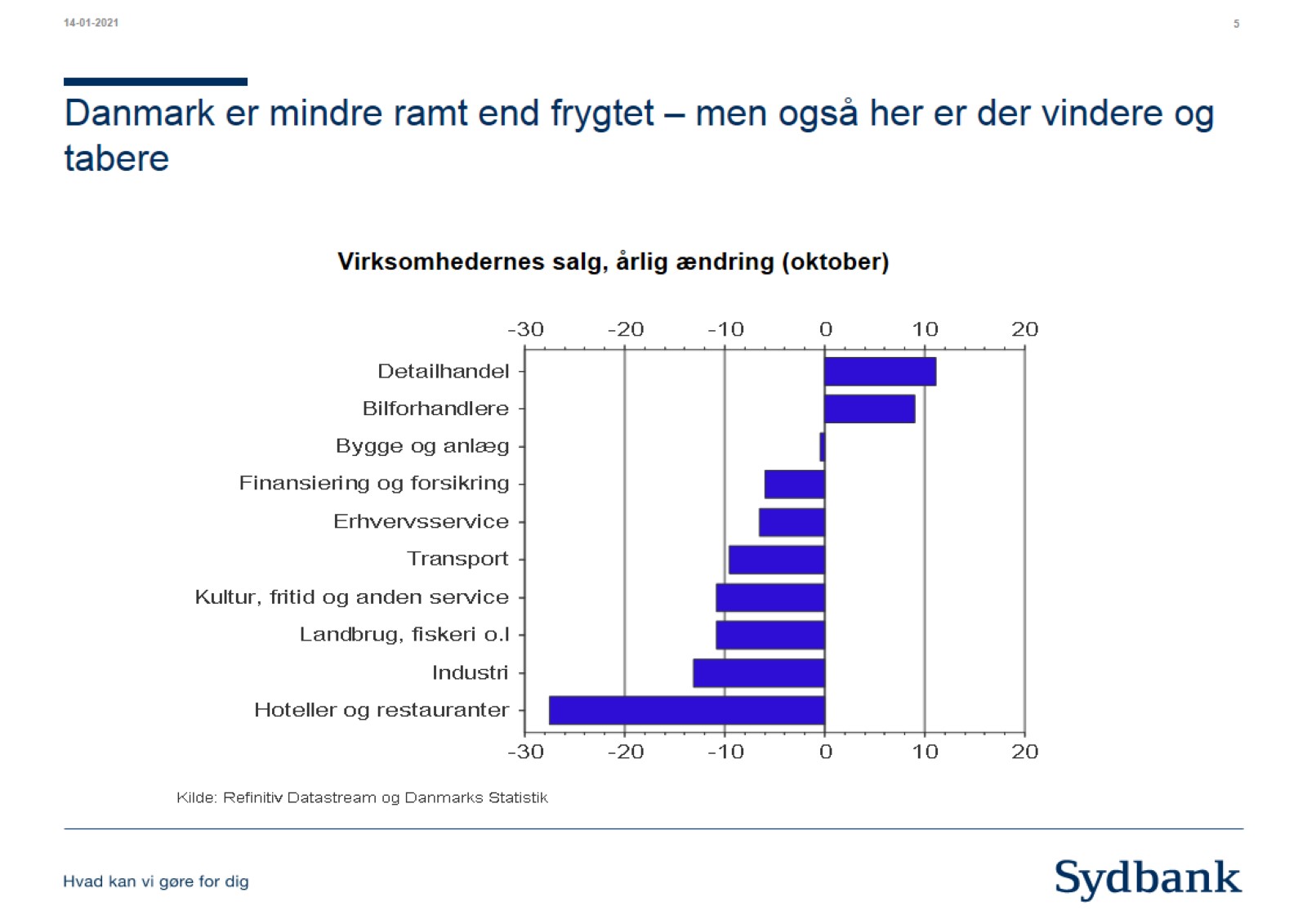 Danmark er mindre ramt end frygtet – men også her er der vindere og tabere
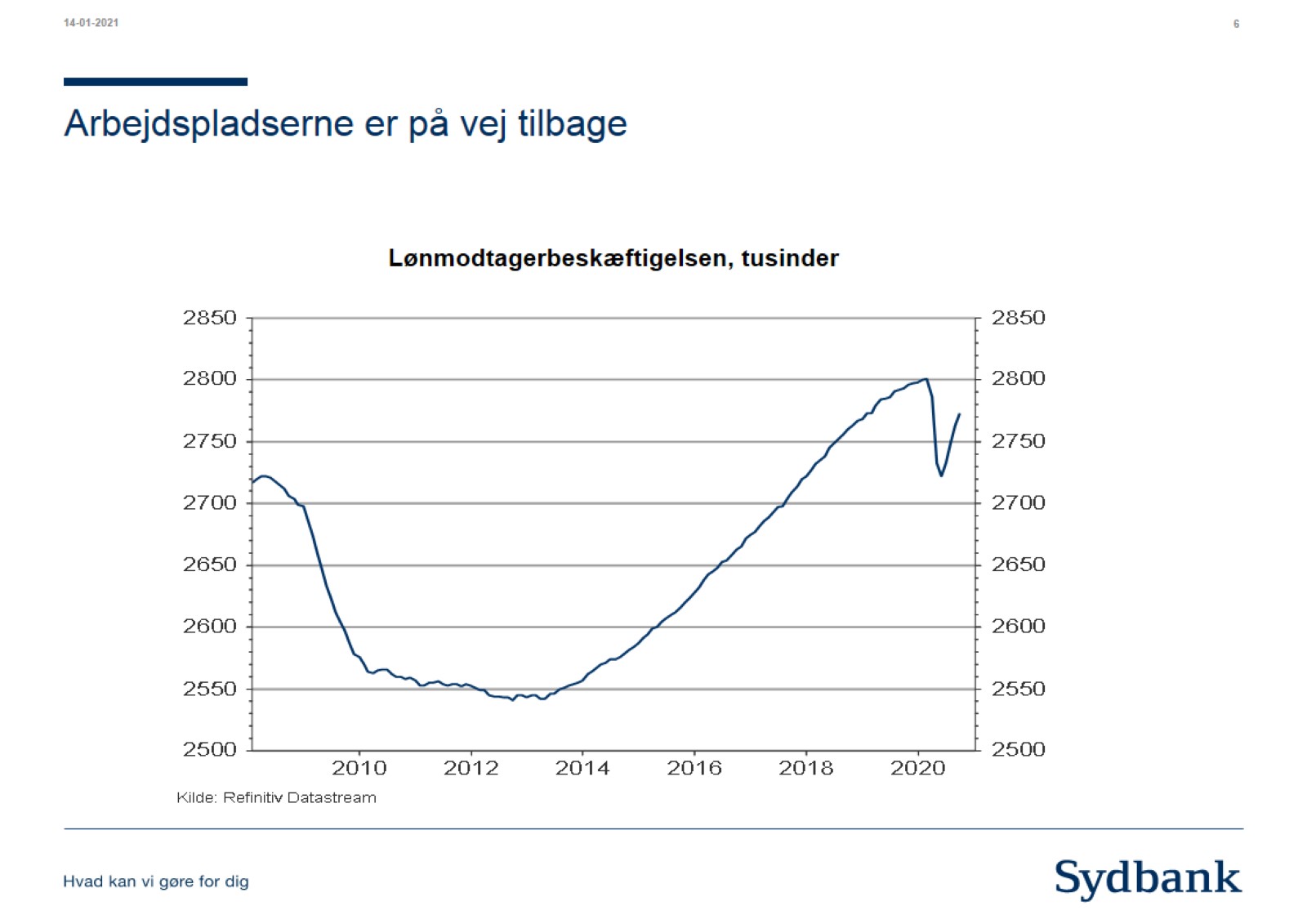 Arbejdspladserne er på vej tilbage
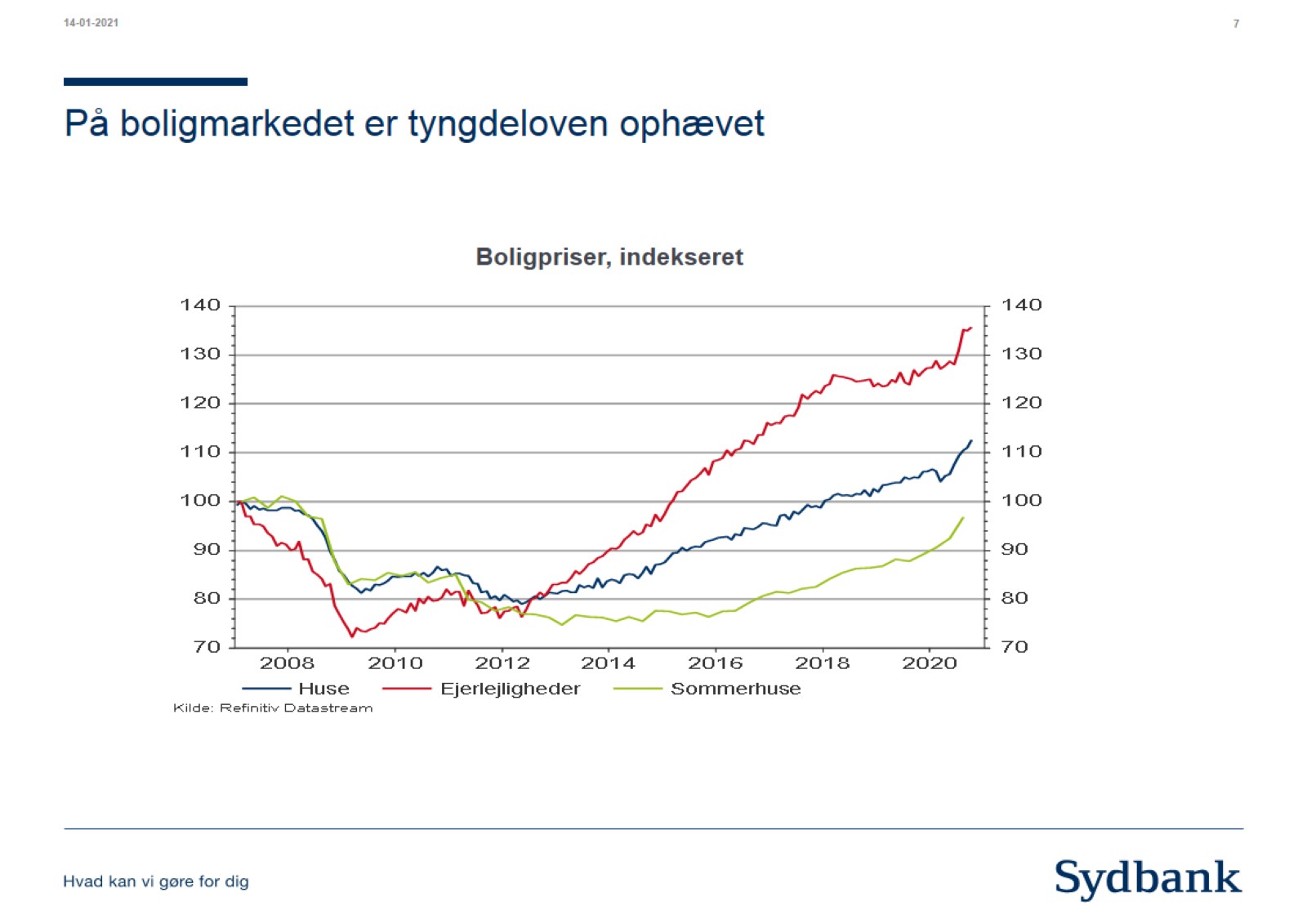 På boligmarkedet er tyngdeloven ophævet
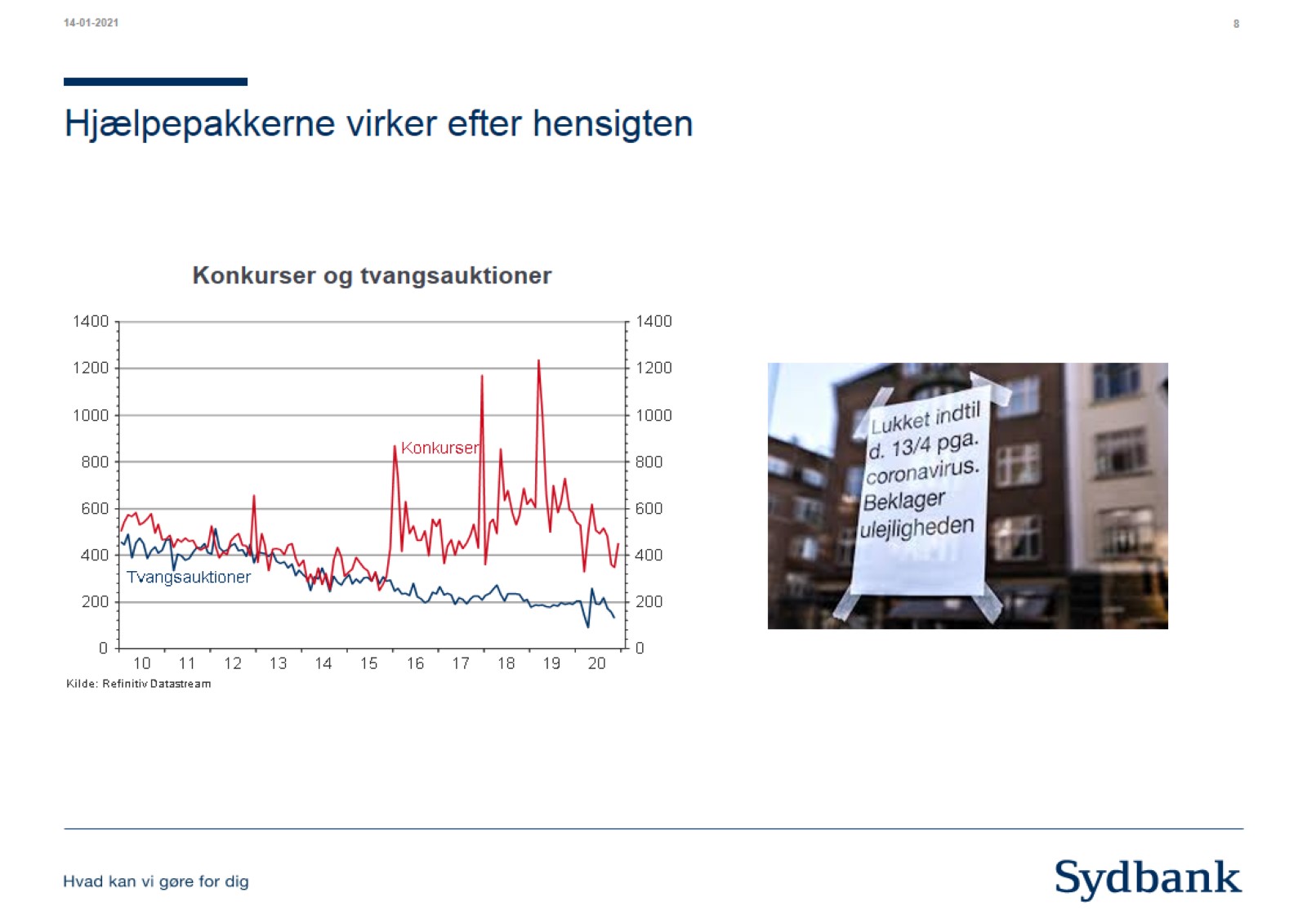 Hjælpepakkerne virker efter hensigten
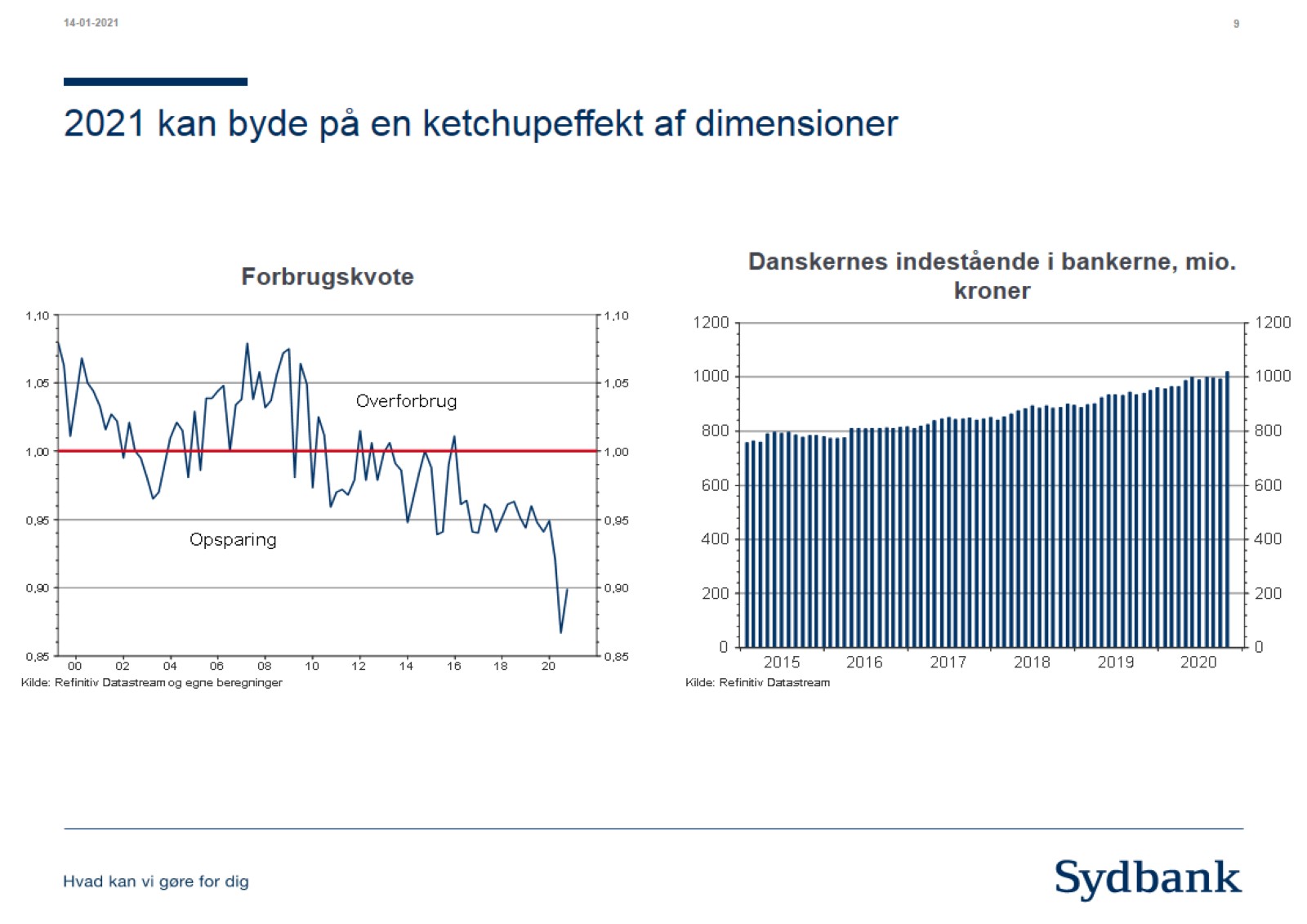 2021 kan byde på en ketchupeffekt af dimensioner
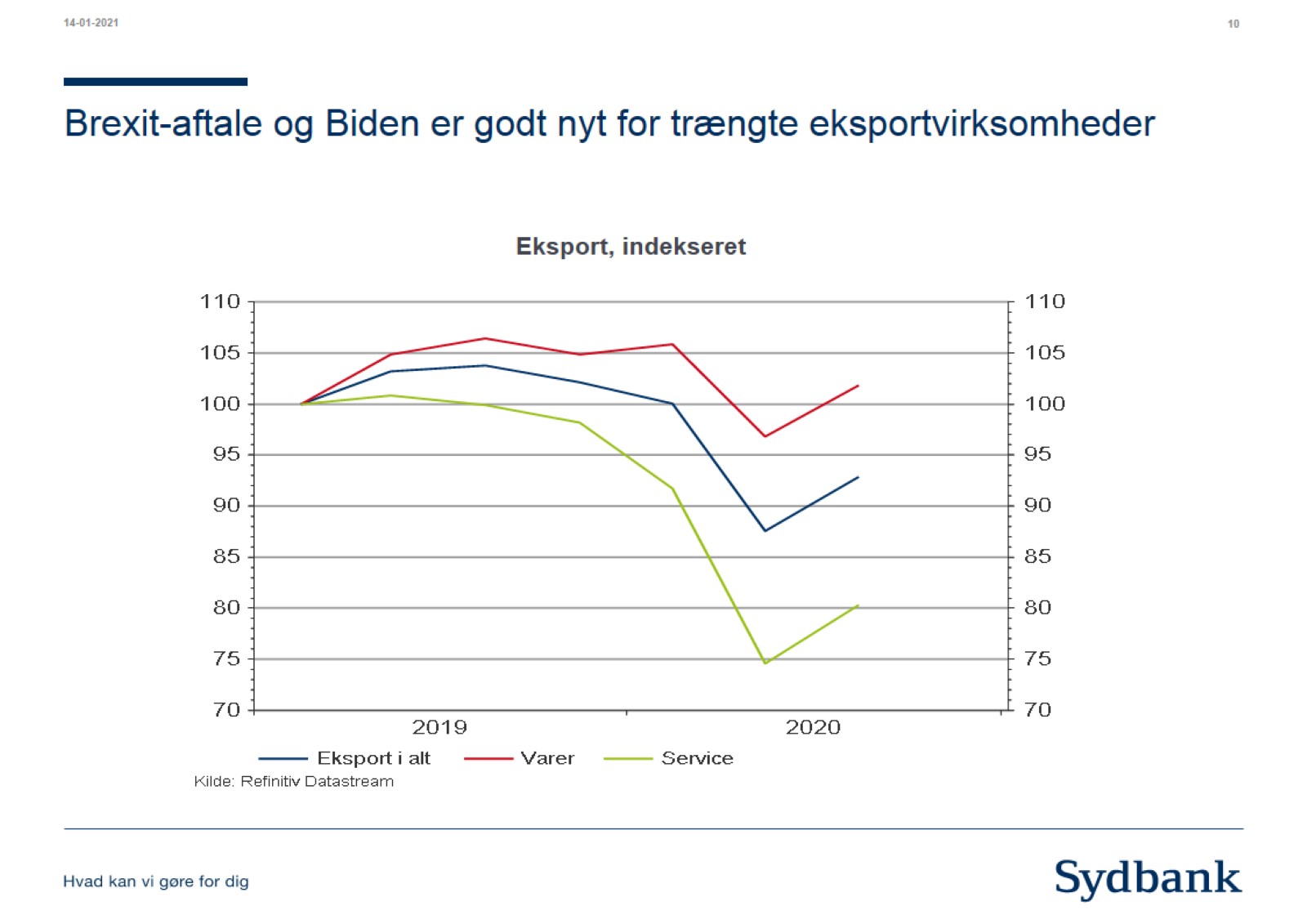 Brexit-aftale og Biden er godt nyt for trængte eksportvirksomheder
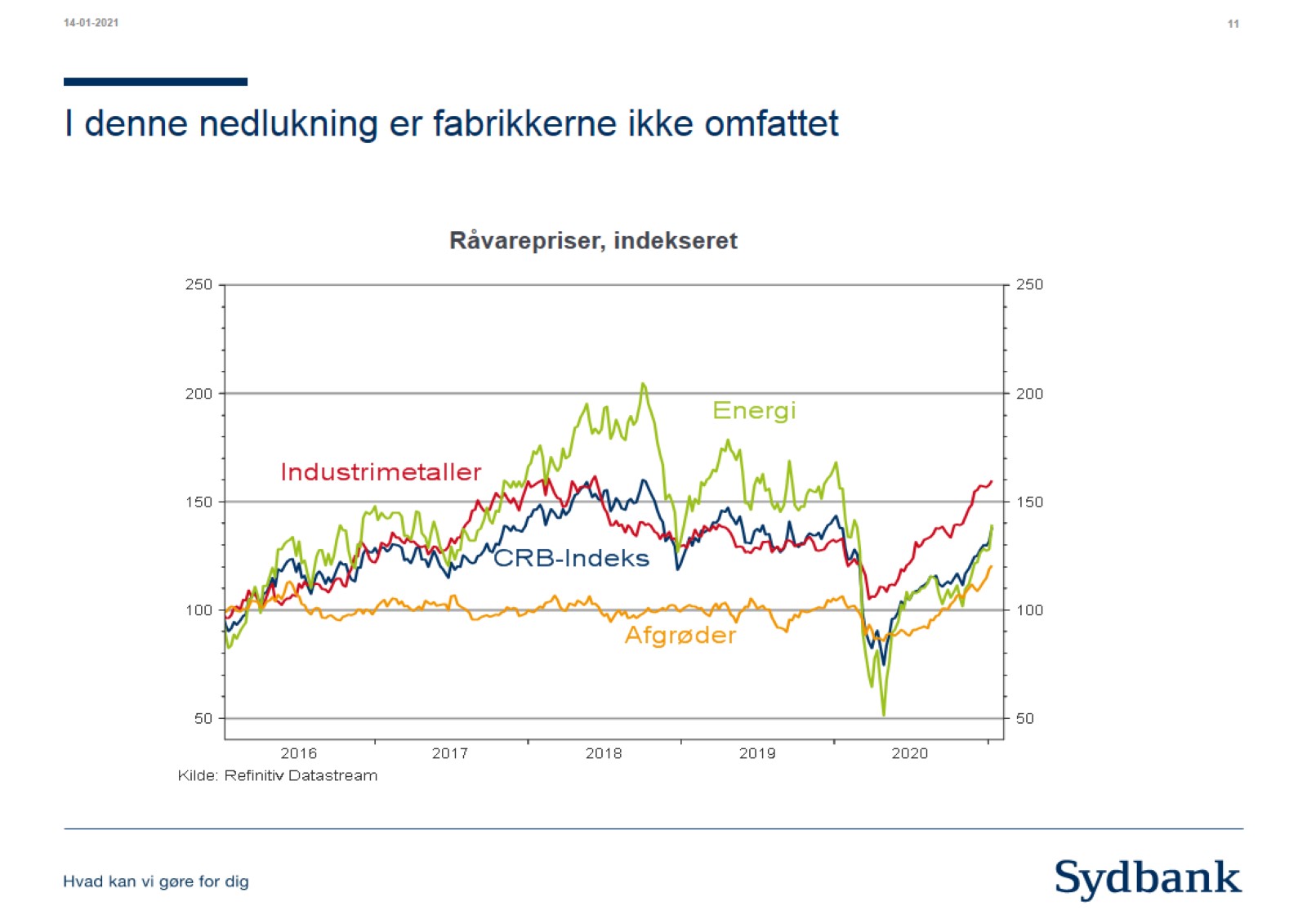 I denne nedlukning er fabrikkerne ikke omfattet
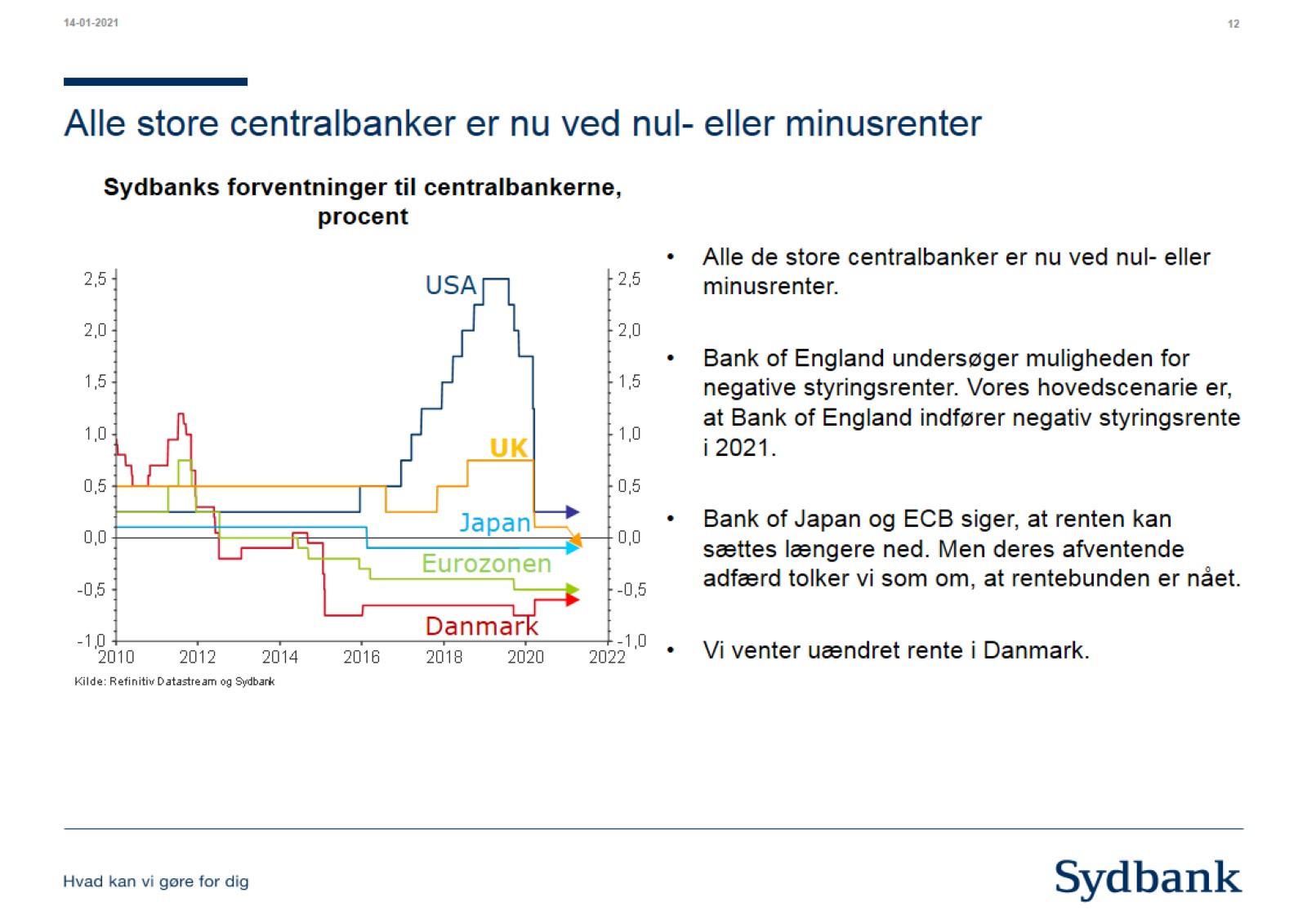 Alle store centralbanker er nu ved nul- eller minusrenter
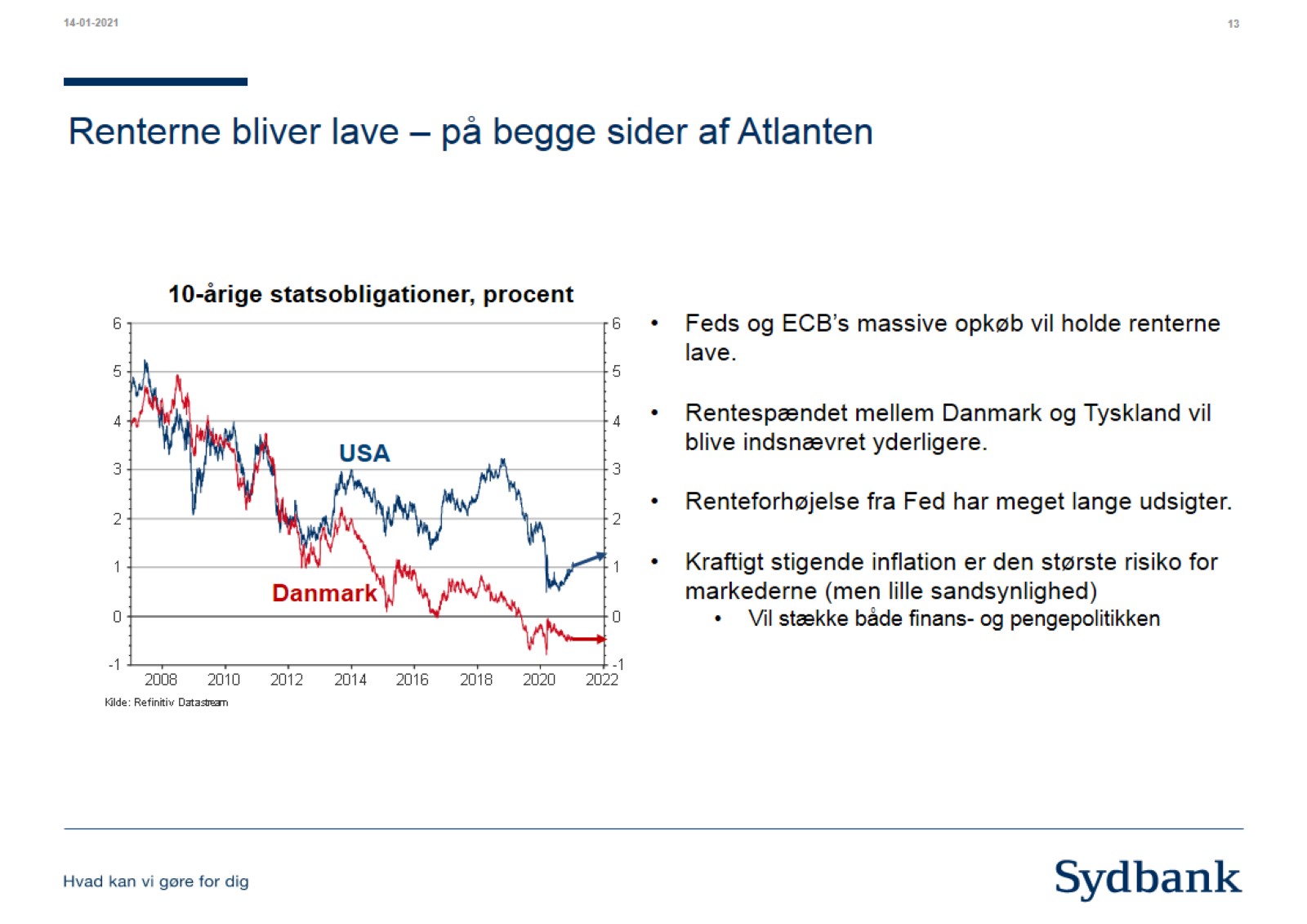 Renterne bliver lave – på begge sider af Atlanten
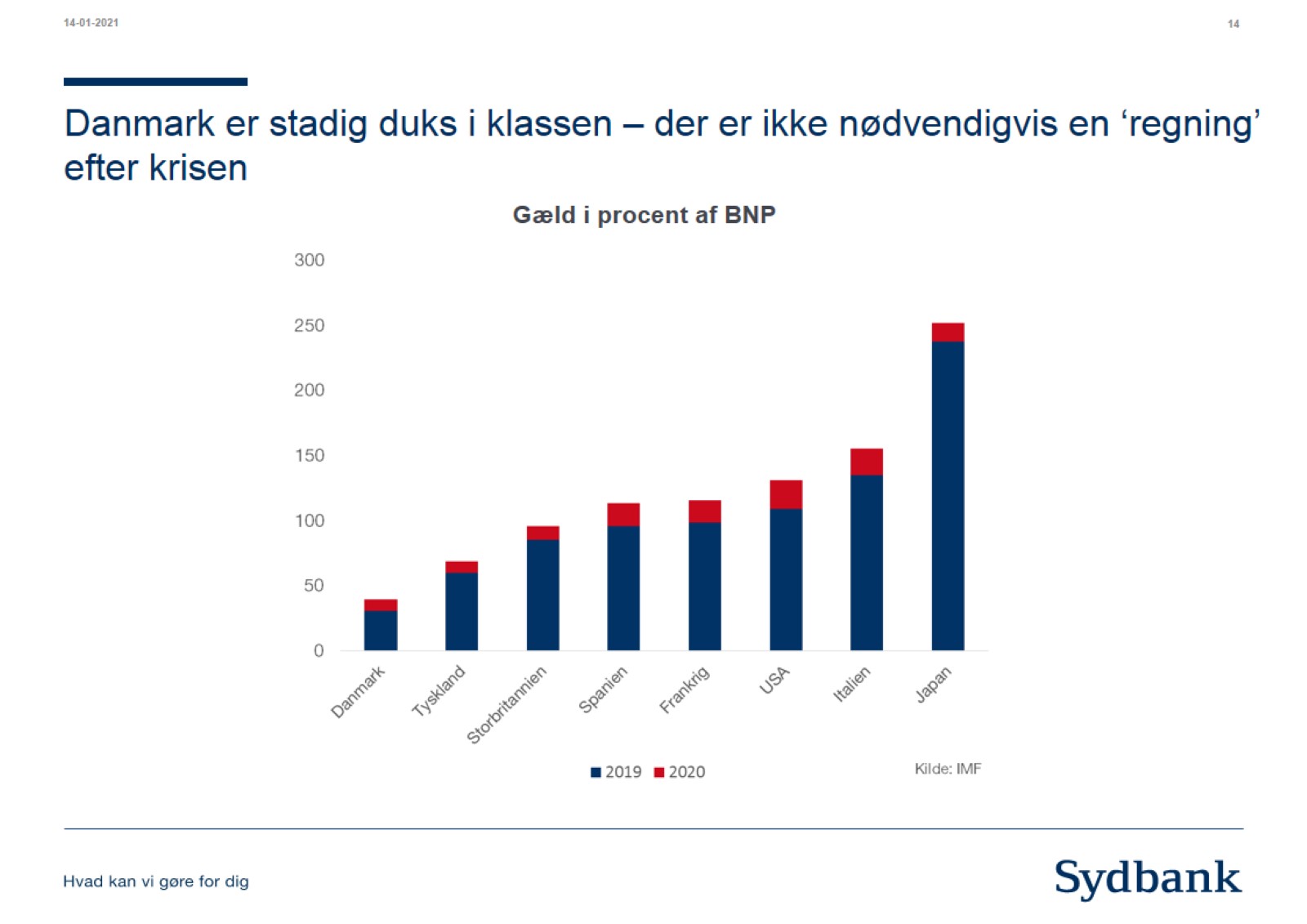 Danmark er stadig duks i klassen – der er ikke nødvendigvis en ‘regning’ efter krisen
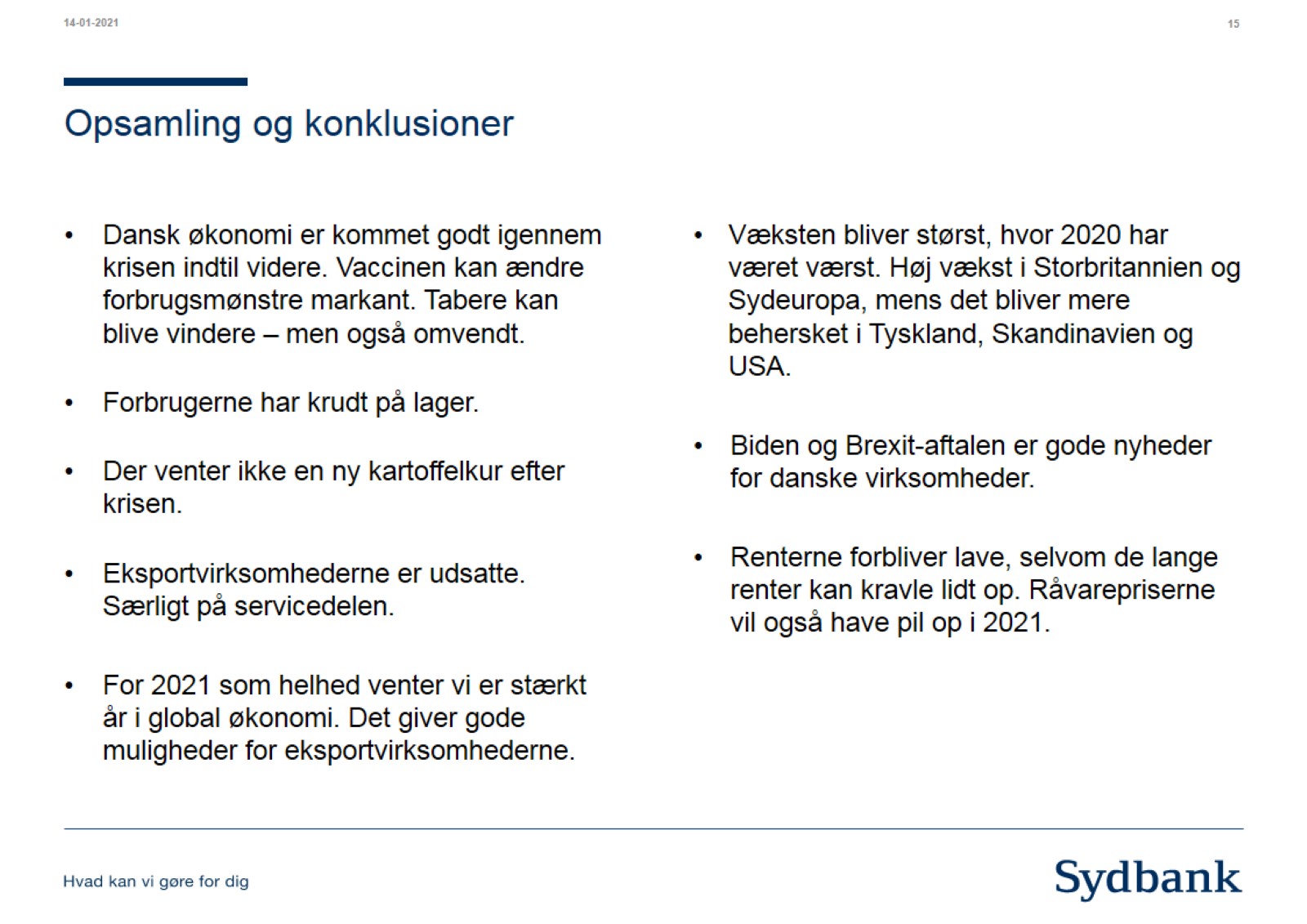 Opsamling og konklusioner
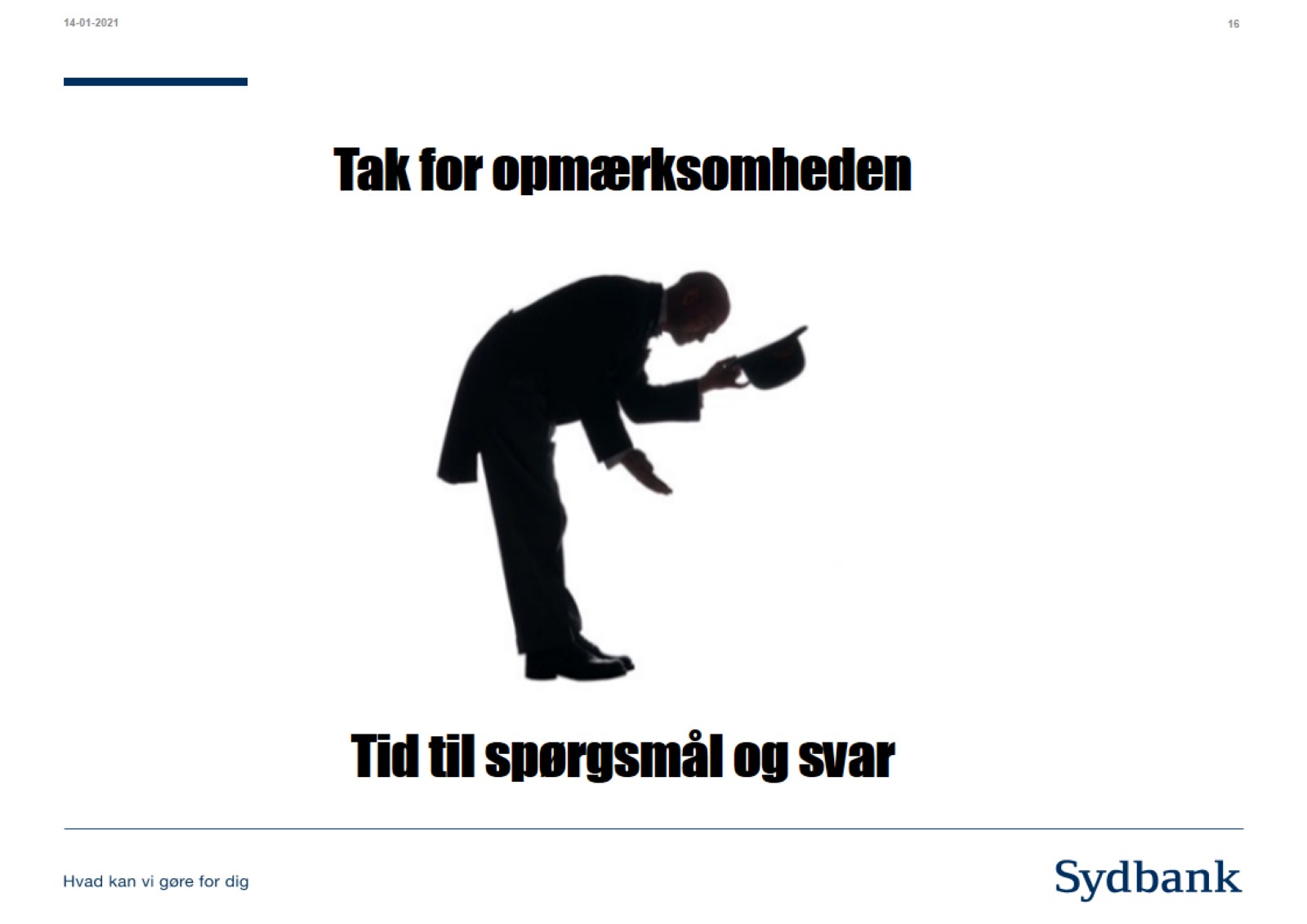 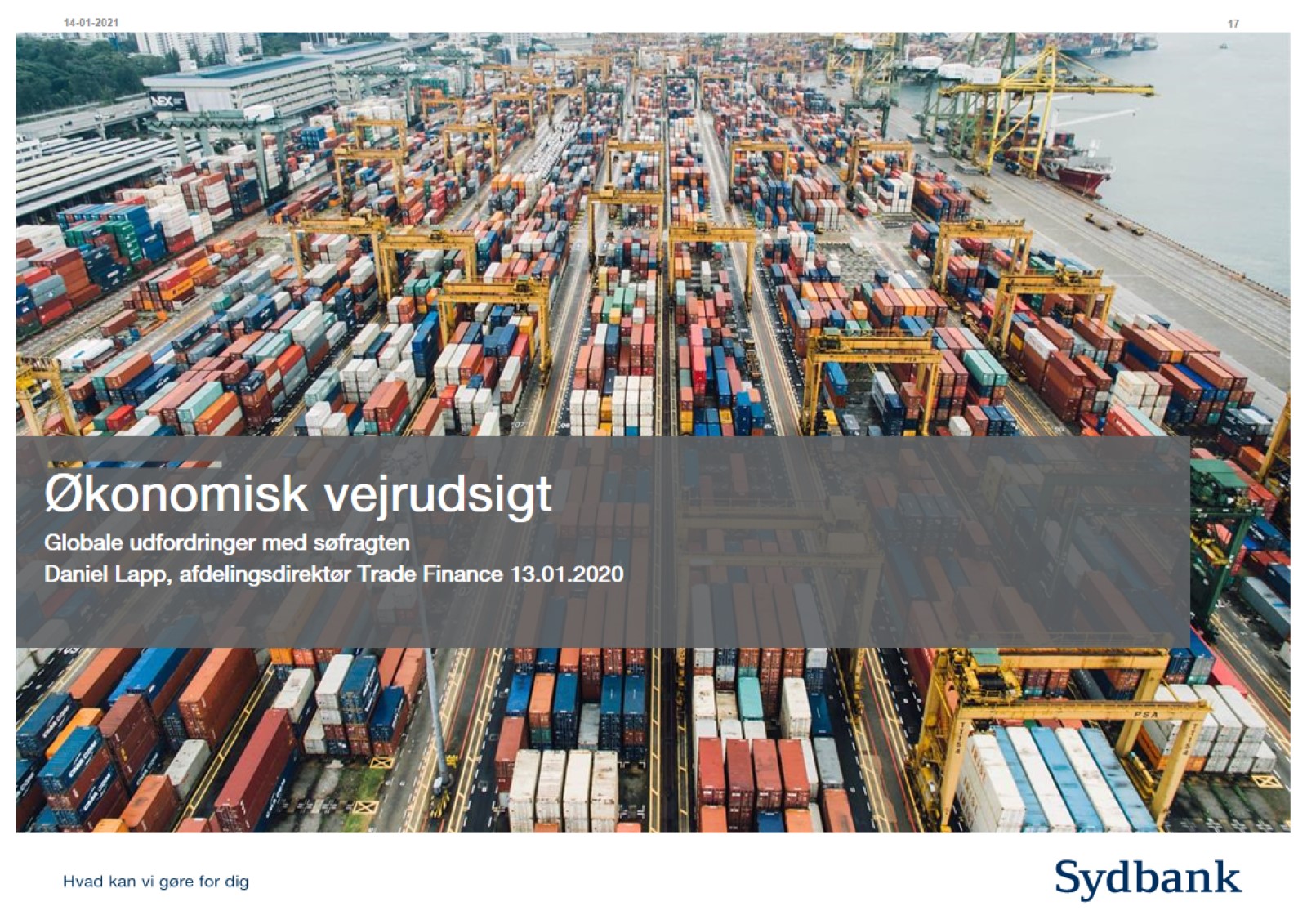 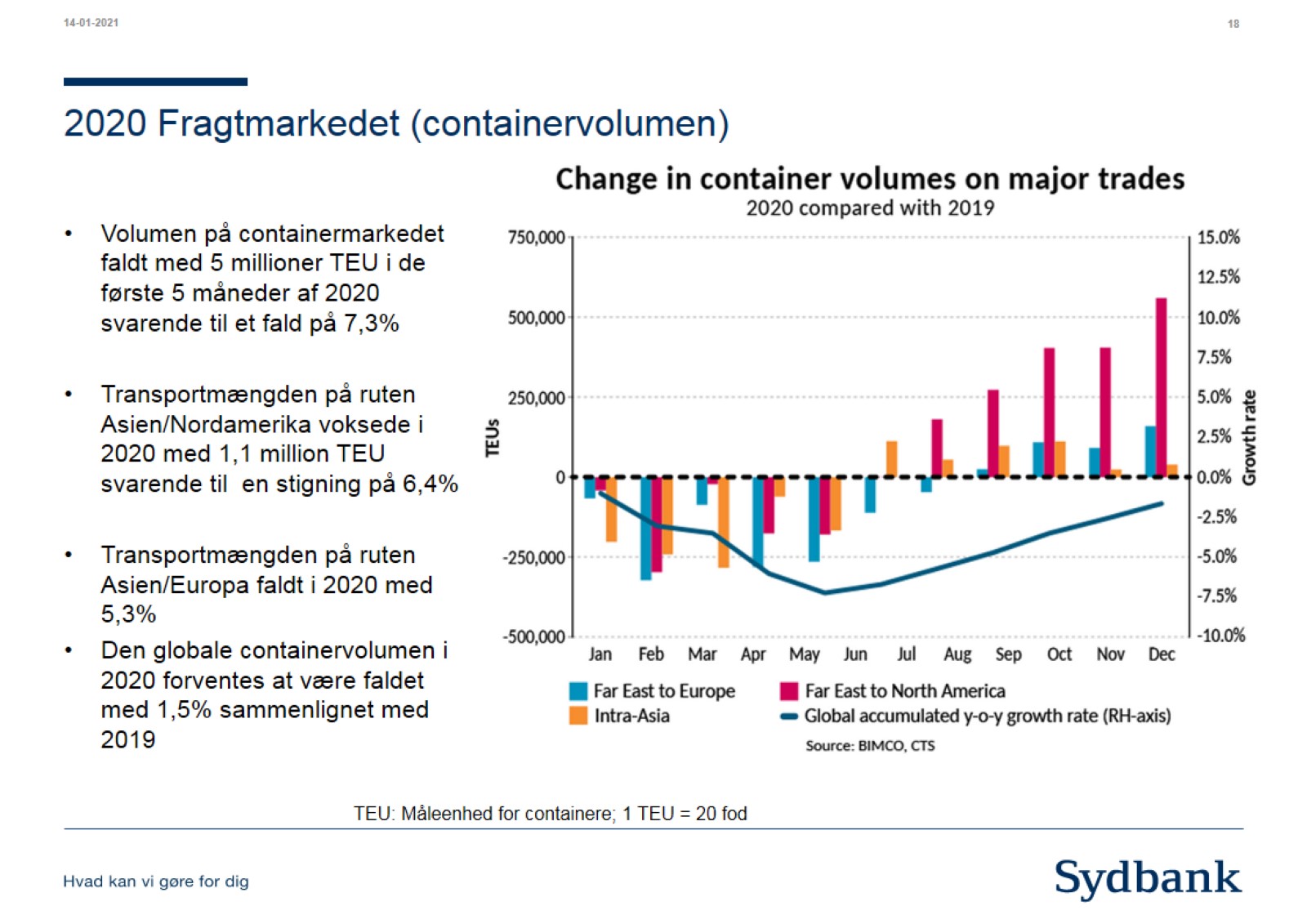 2020 Fragtmarkedet (containervolumen)
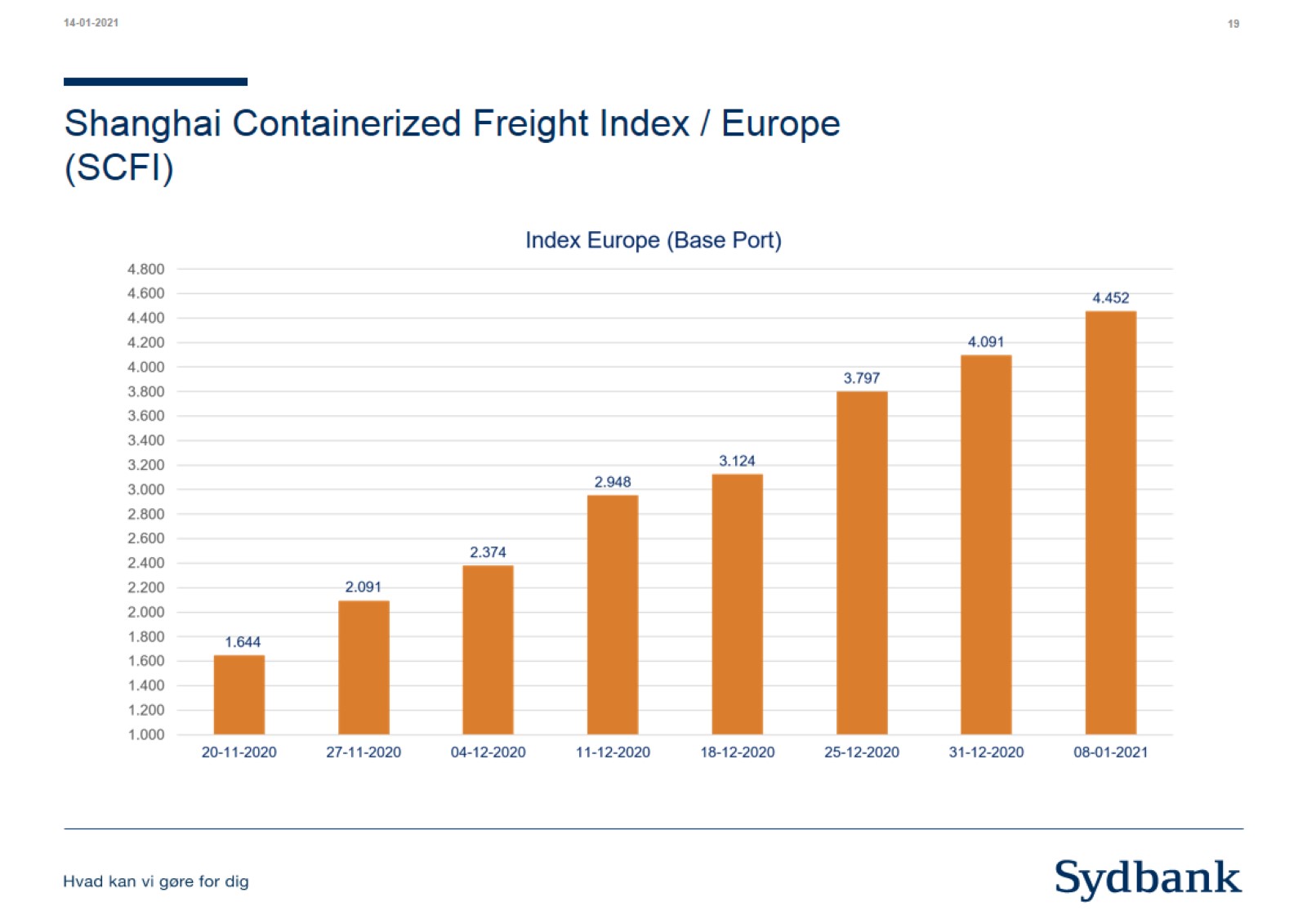 Shanghai Containerized Freight Index / Europe (SCFI)
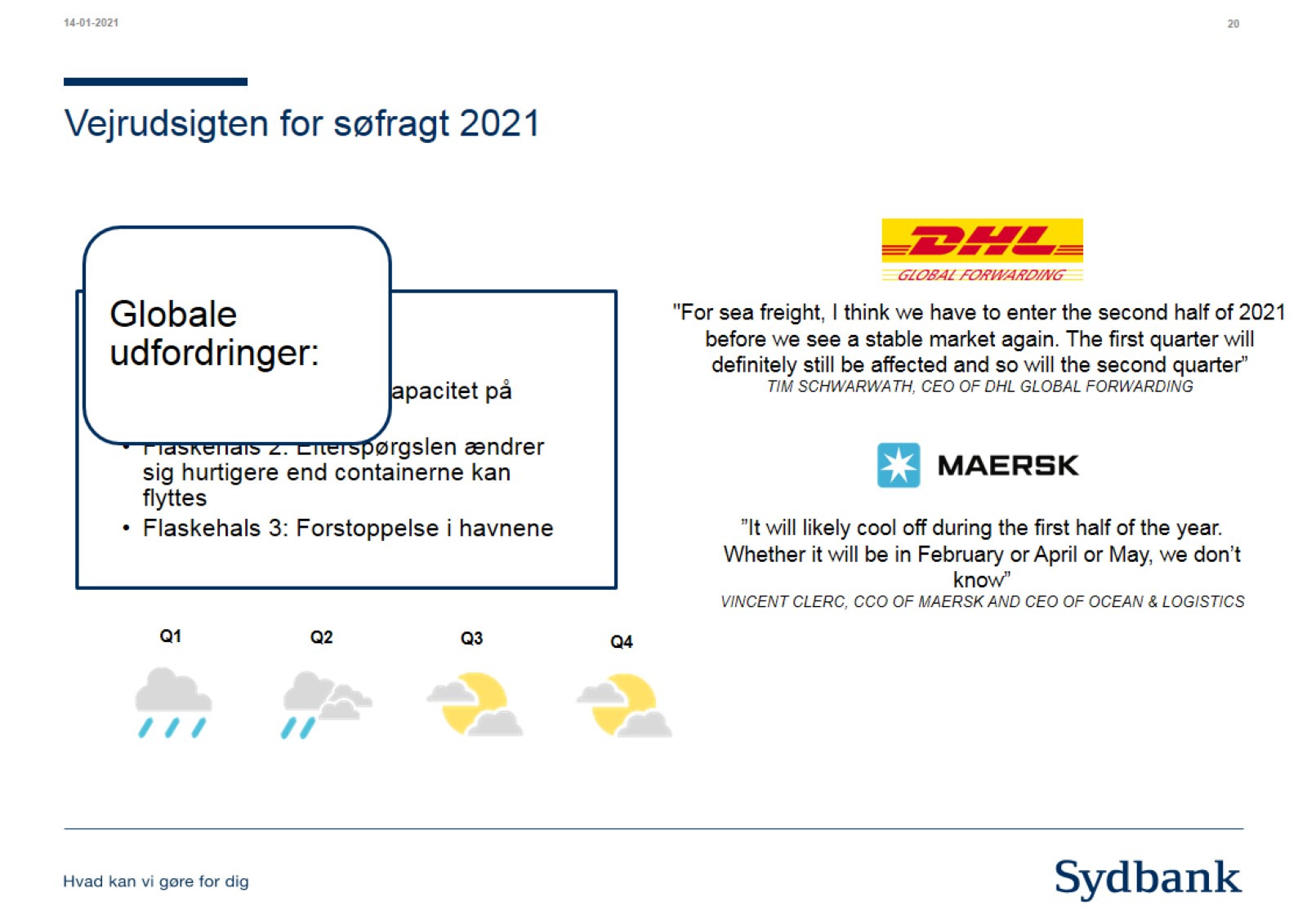 Vejrudsigten for søfragt 2021
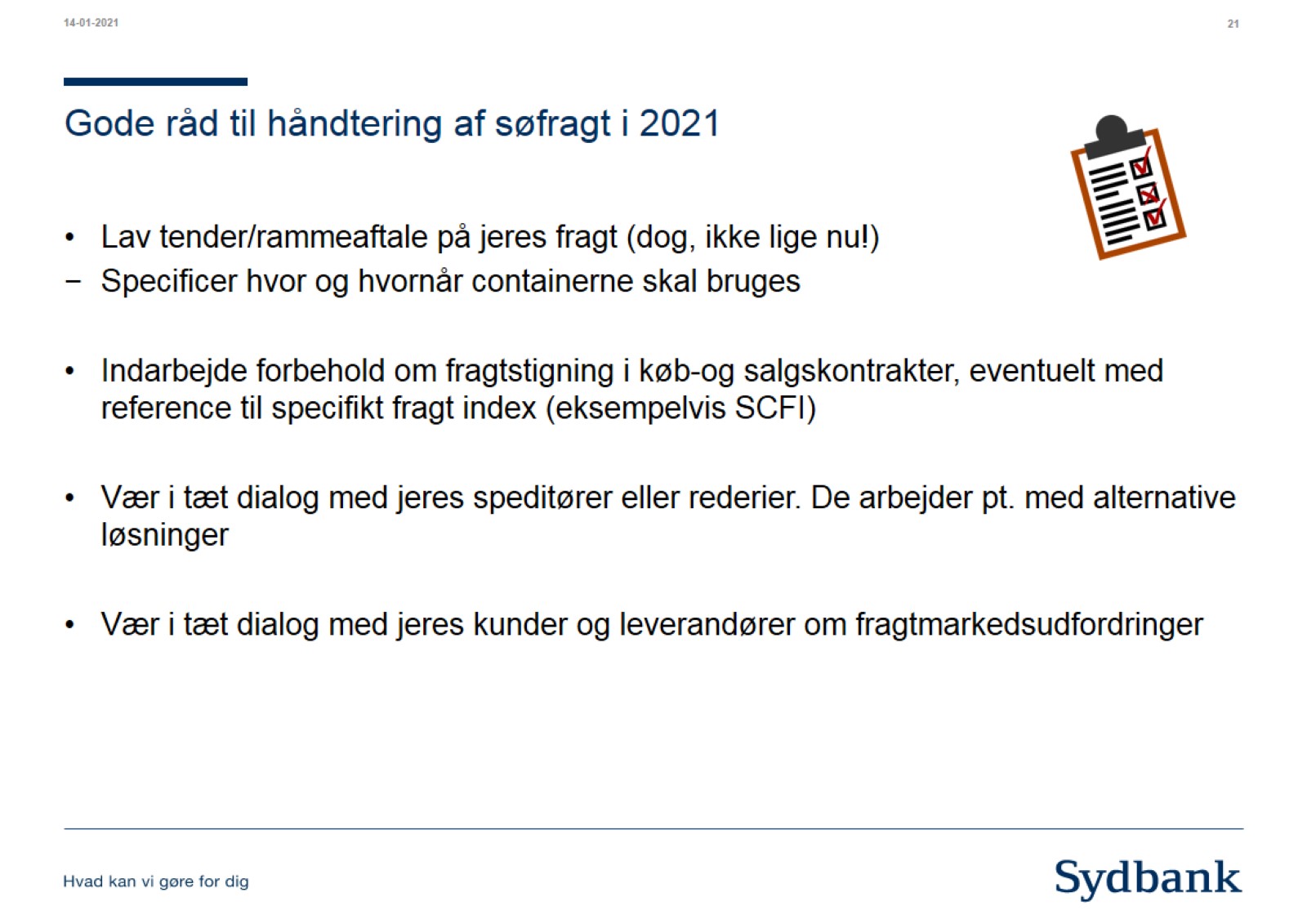 Gode råd til håndtering af søfragt i 2021